Аксіологічні системи європейського Відродження і Реформації.
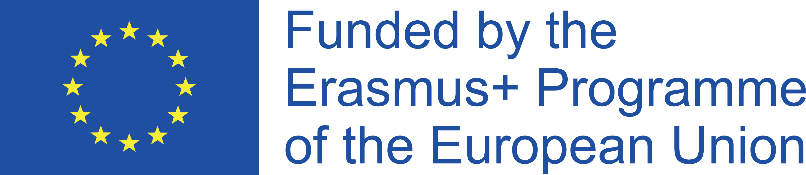 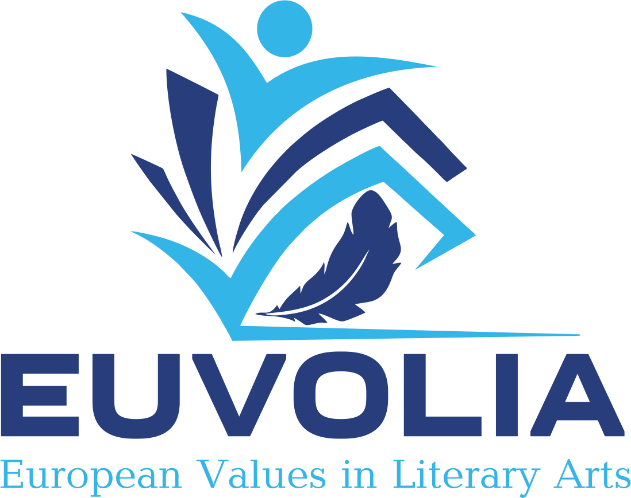 Ренесанс у рецепціїХХ – ХХІ ст.
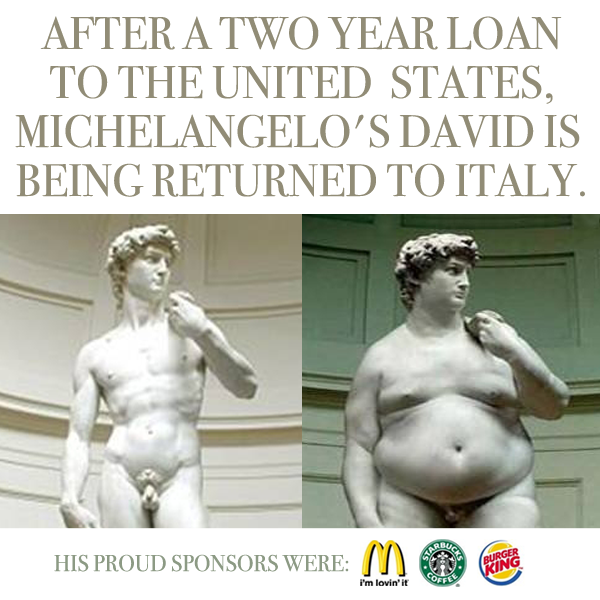 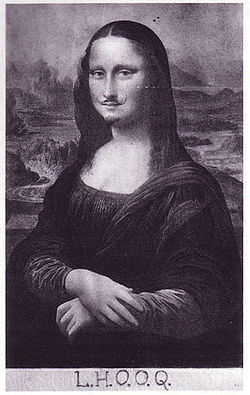 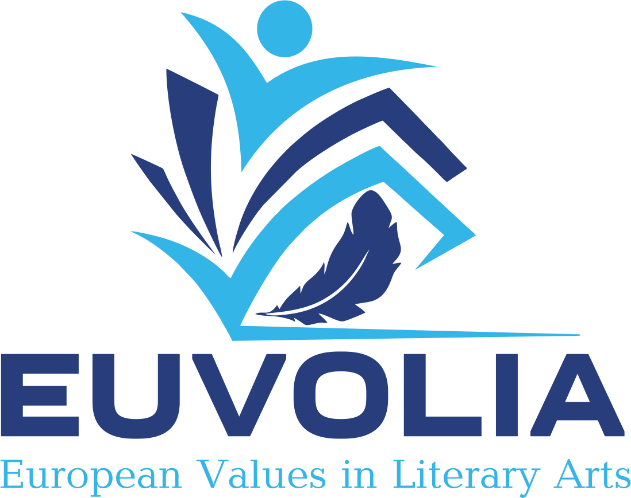 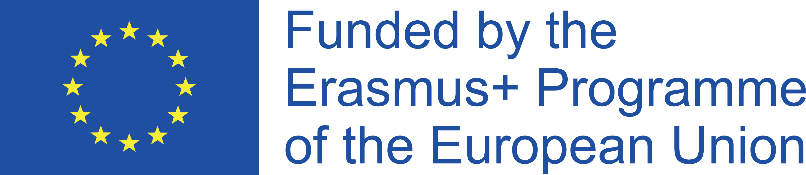 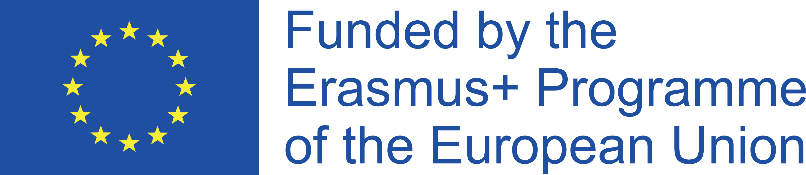 План
Періодизація та соціокультурні підвалини становлення ренесансного типу культури.
Гуманізм як ідейна основа Відродження
Концепція світу та людини у Ренесансі
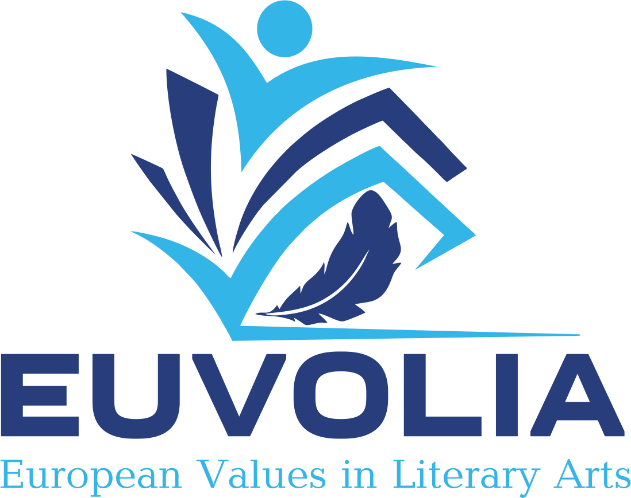 3
Література
Пинский Л. Ренессанс. Барокко. Просвещение. М., 2002.
Торкут Н.М. Відродження . Лексикон порівняльного та загального літературознавства. Чернівці: Золоті литаври, 2001. С.94-98. 
Пуришев Б.И. Литература эпохи Возрождения. Идея «универсального человека». М., 1996. http://svr-lit.ru/svr-lit/purishev/index.htm
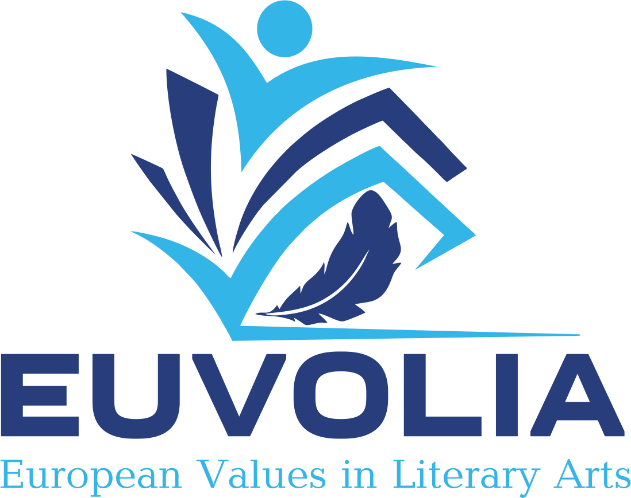 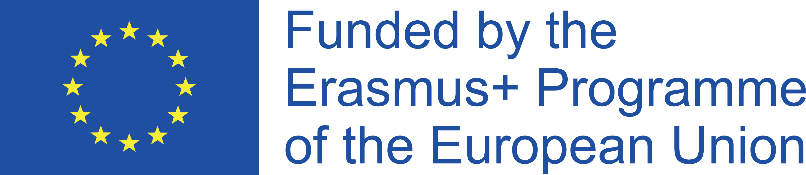 4
Література
Делюмо Ж. Цивилизация Возрождения. Пер. с франц. И. Эльфонд. - Екатеринбург: У-Фактория, 2006. 720 с. Покликання для скачування: https://www.rulit.me/author/delyumo-zhan/civilizaciya-vozrozhdeniya-get-295484.html
Козлик І. В. СВІТОВА ЛІТЕРАТУРА ДОБИ СЕРЕДНЬОВІЧЧЯ ТА ЕПОХИ ВІДРОДЖЕННЯ «КАРТИНА СВІТУ» ЕСТЕТИКА ПОЕТИКА. Івано-Франківськ: СИМФОНІЯ ФОРТЕ, 2011. 344 с. Покликання для скачування: http://kozlyk.pu.if.ua/depart/ihor.kozlyk/resource/file/pdf/Світова%20література%20Середньовіччя%20та%20Відродження%20-%202011.pdf
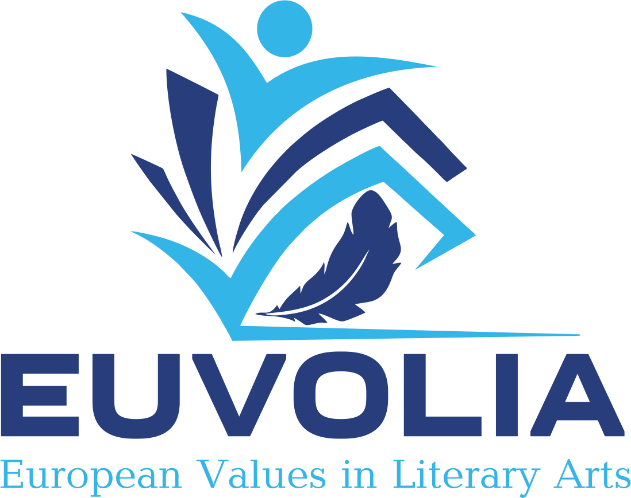 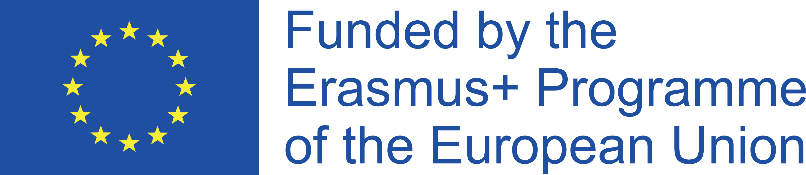 5
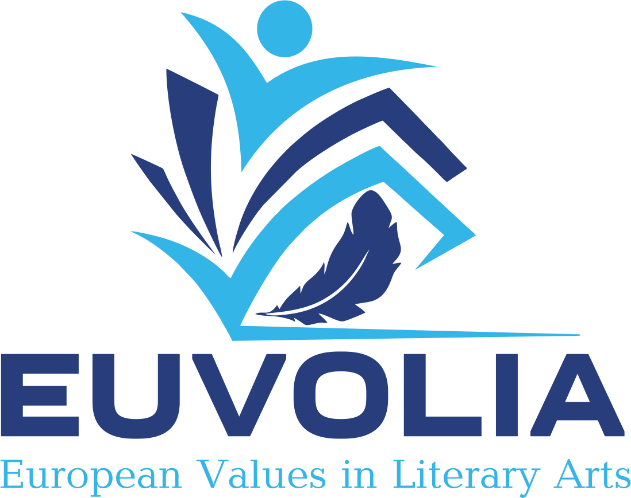 1. Періодизація та соціокультурні підвалини становлення ренесансного типу культури.
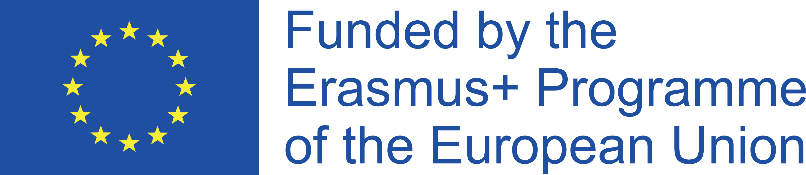 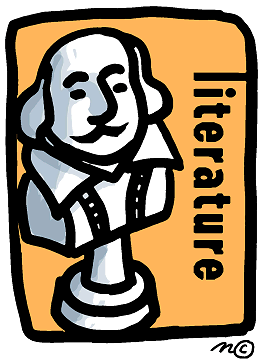 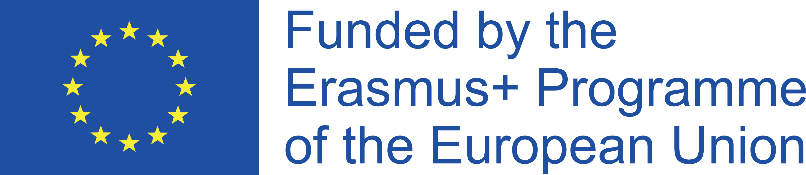 Хронологічні та географічні межі
Соціальна основа Ренесансу
Винахід книгодрукування (Гуттенберг, біля 1440 р.)
Географічні відкриття (колоніалізм, розширення бачення світу)
Розвиток науки
Реформація
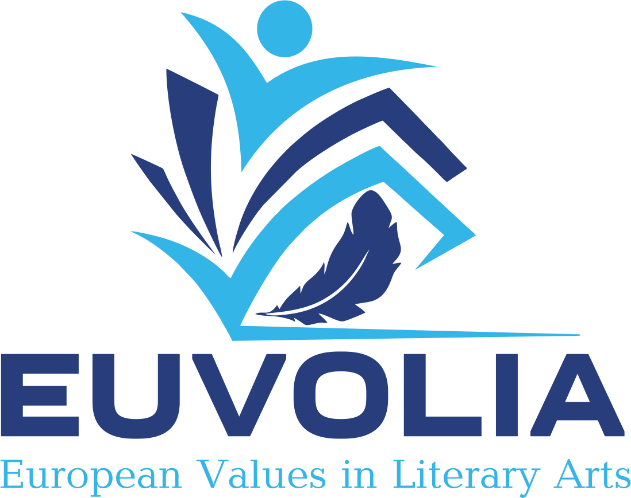 7
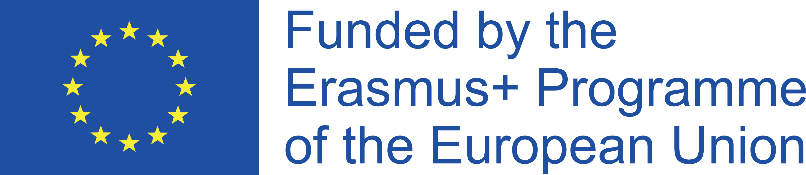 Ренесанс
Відродження античності
Творення загальнолюдських цінностей
Увага до реального, земного світу
ВІДРОДЖЕННЯ , або РЕНЕСАНС — самобутня цілісна історико-культурна доба переходу від Середньовіччя до Нового часу. 
XIV – поч. XVIIст.
Країни Західної Європи
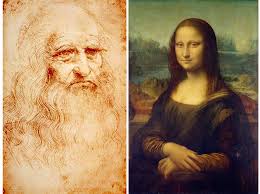 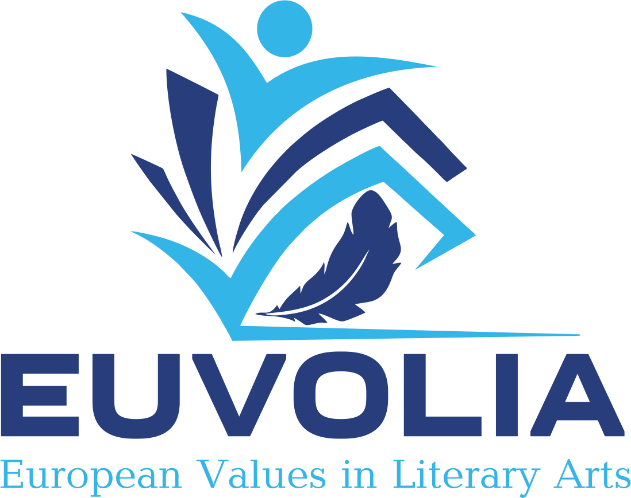 8
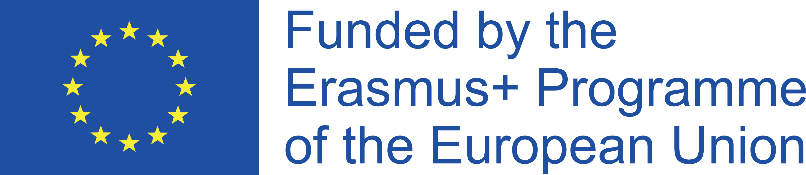 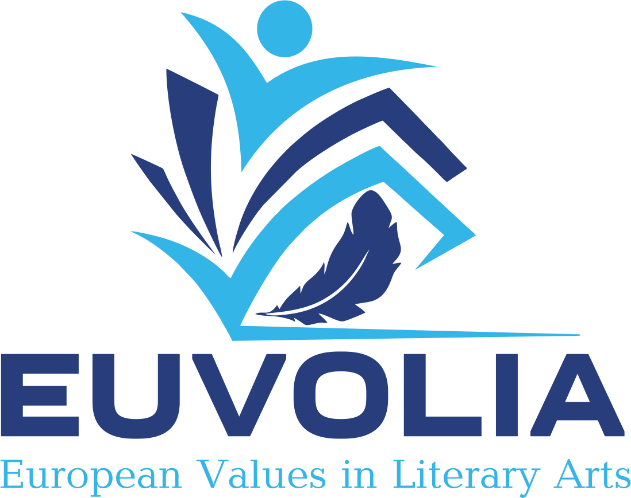 Ренесанс в Італії XIV – XVI  ст.
Понад 250 років
Одна з останніх держав, які з’явилися на політичній карті Європи
Географічне положення
(ремісницьке виробництво, банківська та лихварська буржуазія, морська торгівля)   


Попит на італійські товари (інтенсифікація ремісництва)
розвиток міст
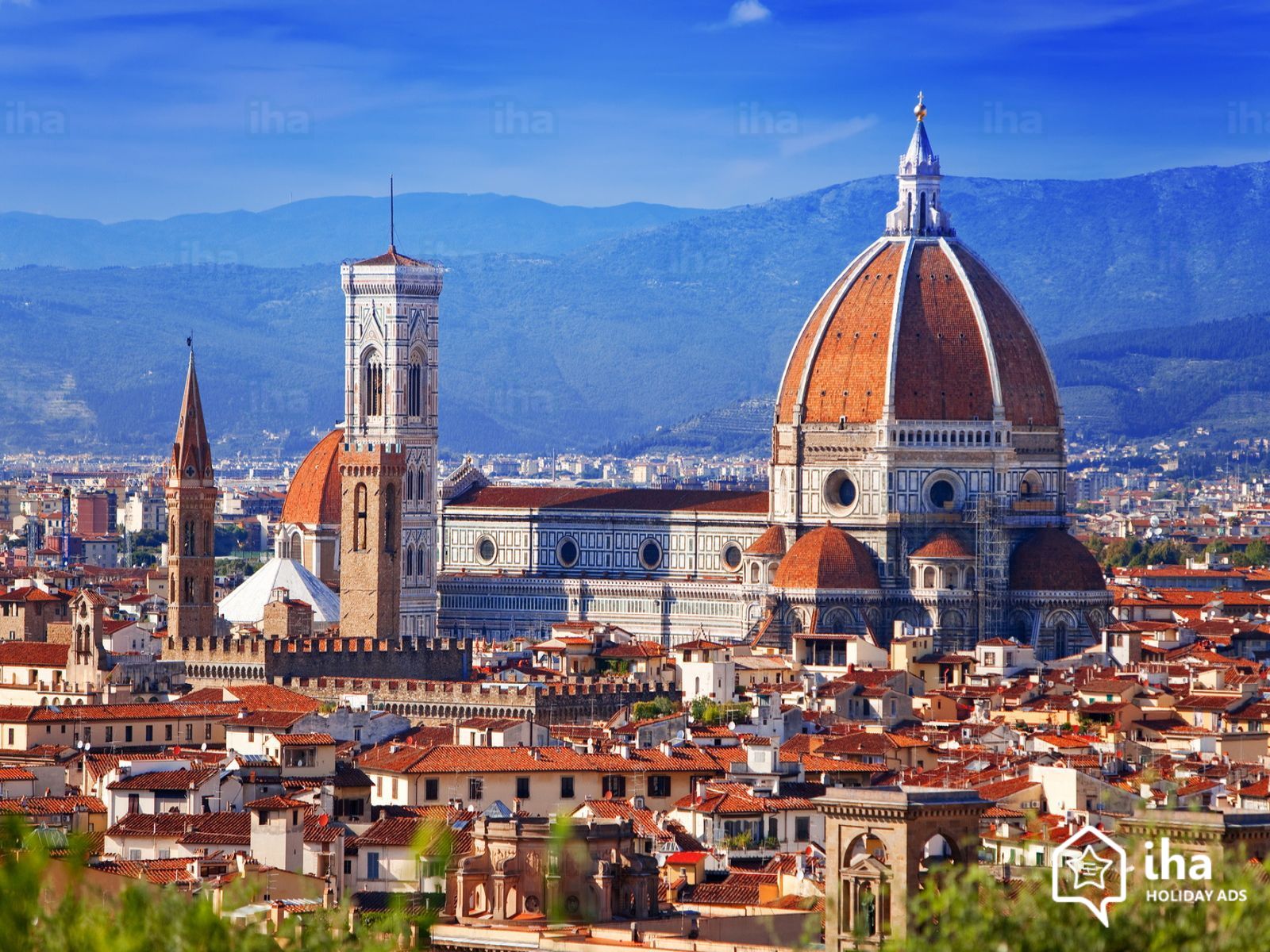 9
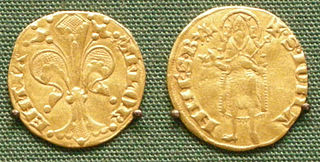 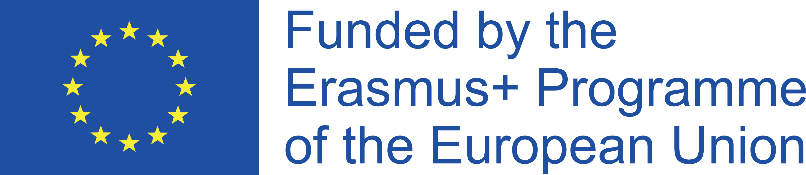 золотий флорін
торговельно-ремісницький прошарок
нові запити
Зростання ролі науки, освіти
Міські нецерковні школи та університети
Новий прошарок -інтелігенція
Данте «Про народне красномовство»:
«Нехай і немає в Італії єдиного державного уряду, подібного до уряду Німеччини, у членах його, втім, немає недоліків, і як члени згаданого уряду об’єднуються єдиним державцем, так і членів нашого об’єднує «БЛАГОДАТНИЙ СВІТОЧ РОЗУМУ»»
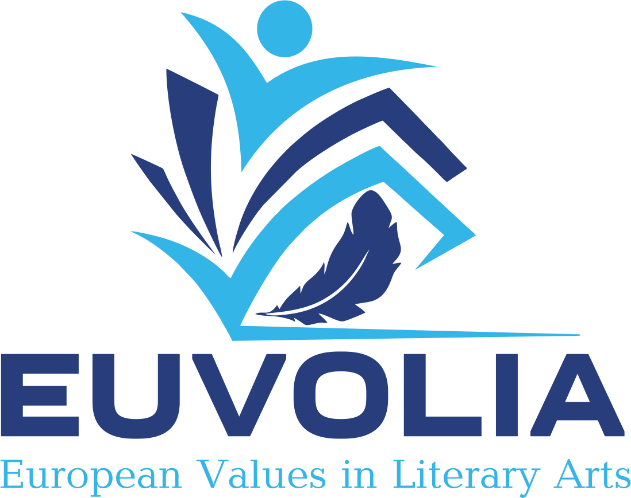 10
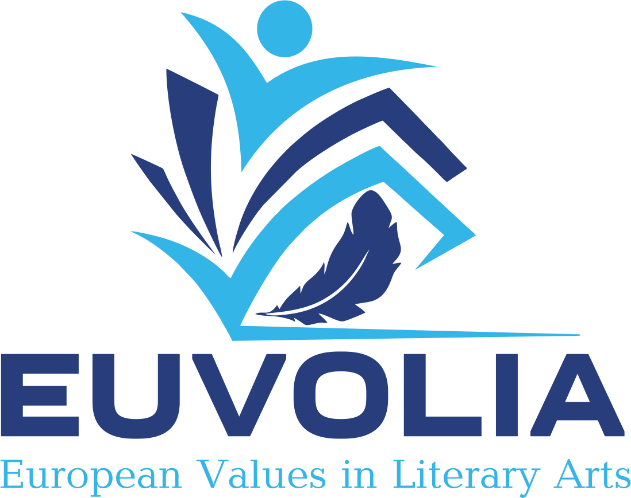 Чому Італія?
Народна мова розвинулася пізніше
Не було саг, лицарських романів, героїчних поем, народного епосу
Літературна відсталість?
Вплив Риму
Латина зберігала роль літературної («живої мови»)
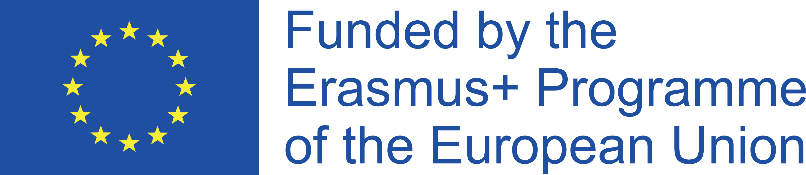 11
2. Гуманізм як ідейна основа Відродження
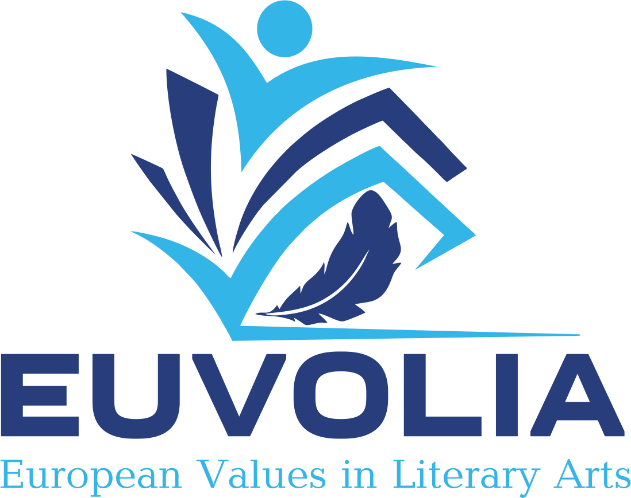 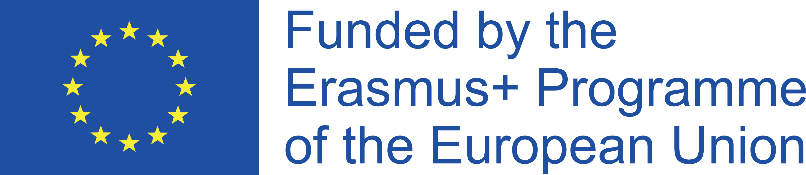 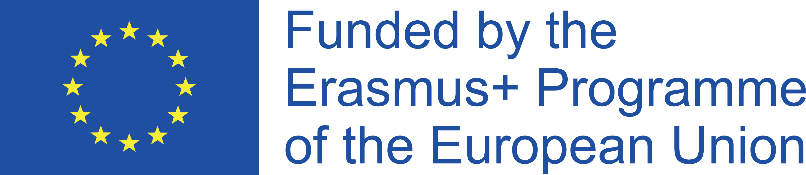 Гуманізм (ХІХ ст.)
Humanitas
(людська природа, духовна культура), 
Такі риси, властиві людині, як духовність, освіченість, розумність
Humanista (фахівець у галузі Studia Humanitatis)
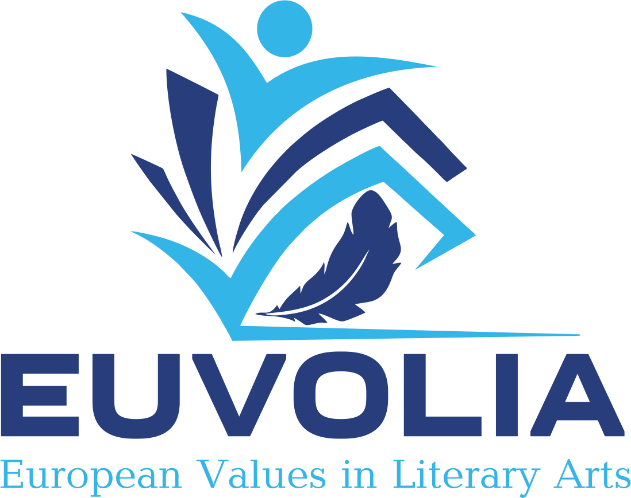 Науки з практичною орієнтацією на формування вільної, духовно розкутої особистості
13
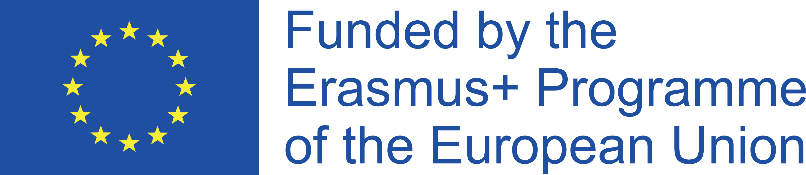 Studia humanitatis
Філологічні та етичні проблеми
Класична філологія
Леонардо Бруні: 
Пізнання тих речей, які відносяться до життя та моралі, і які удосконалюють та прикрашають людину
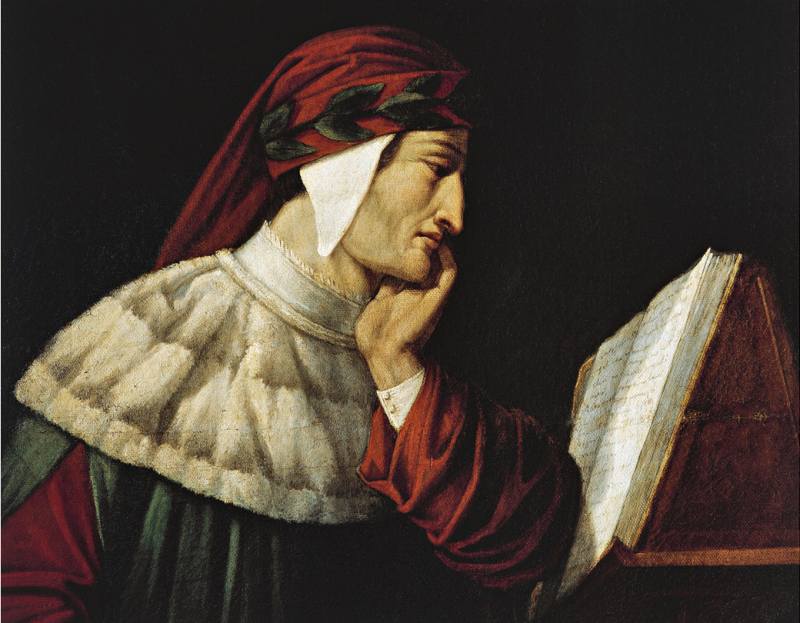 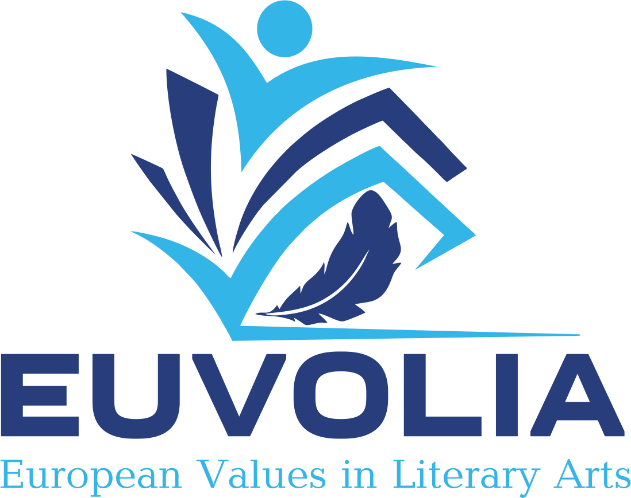 14
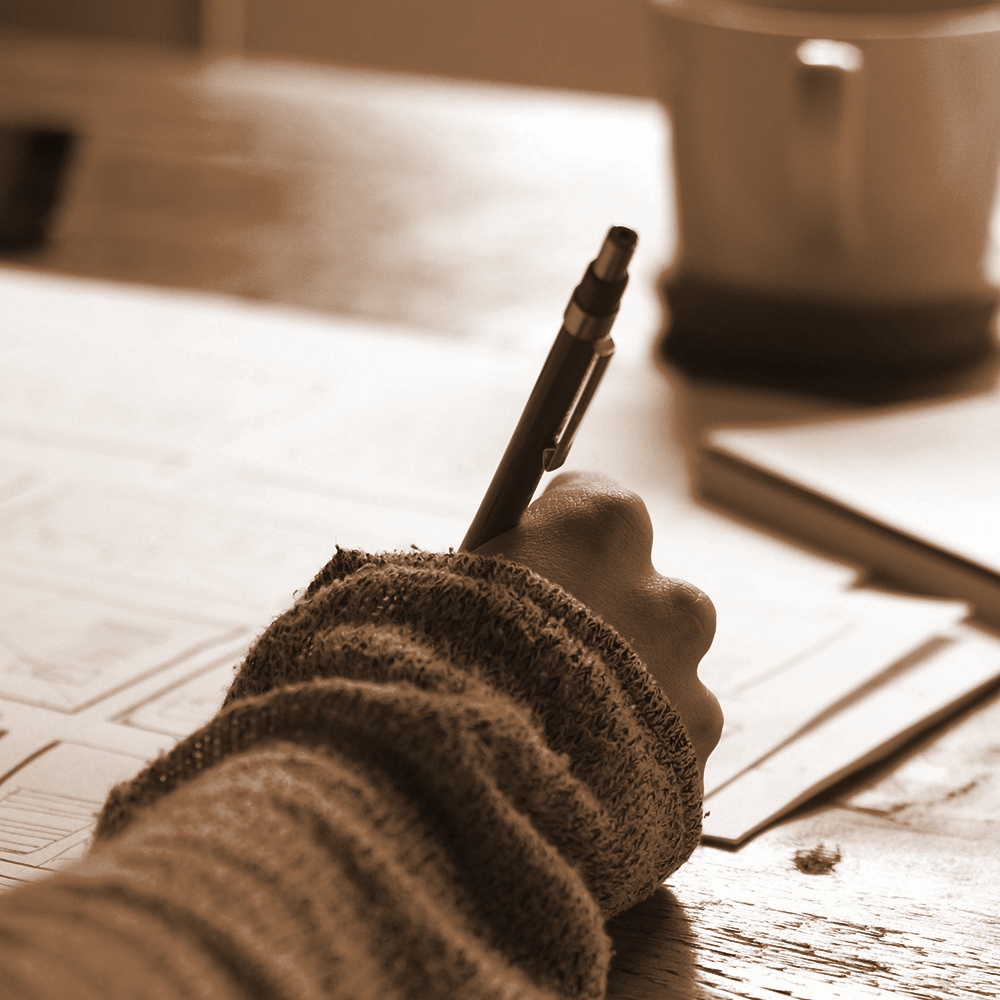 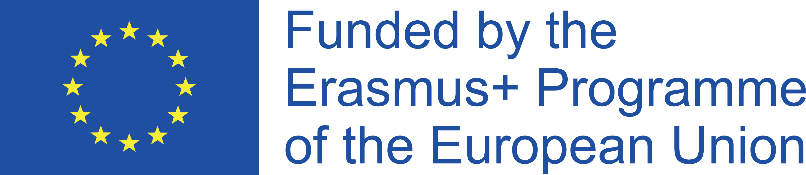 Гуманізм
Антидогматичне, антисхоластичне світовідчуття світського характеру яке утверджувало право людини на земне щастя, звільнення від схоластичних обмежень
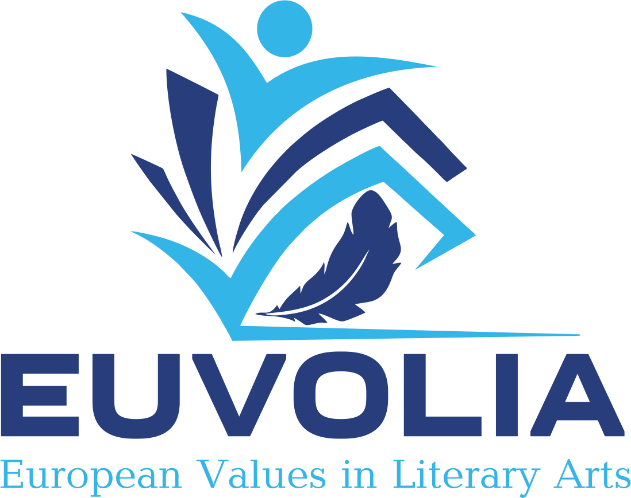 15
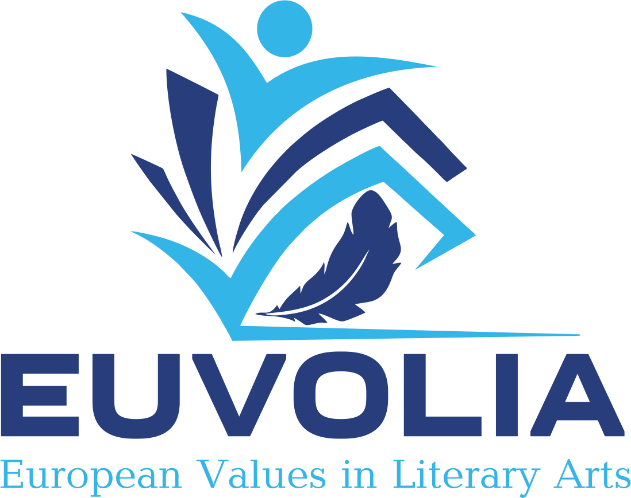 Народження нового типу мистецтва
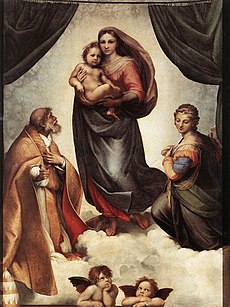 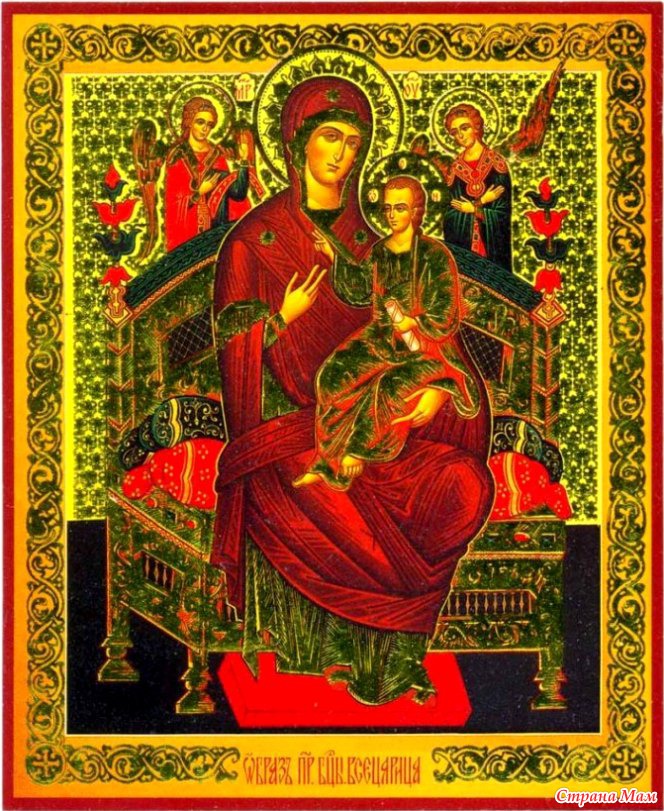 Долає умовність та схематичність мистецтва середньовіччя,
Зображує реальну, живу людину, котра постає у єдності всіх проявів своєї натури
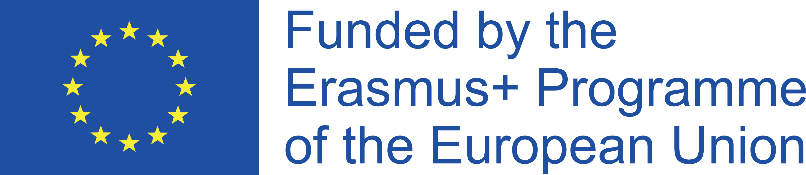 16
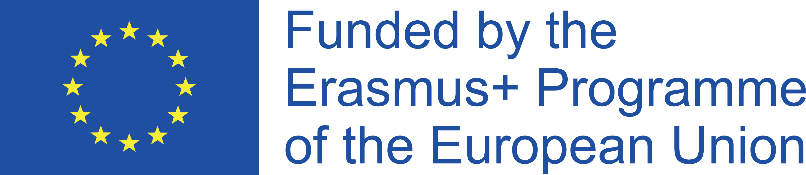 Зразок краси, мудрості, величі
Сприйняття у єдності форми та змісту
Відкривала реальний, земний світ і реальну, земну людину
Творче змагання
Ідеал людини
Античність
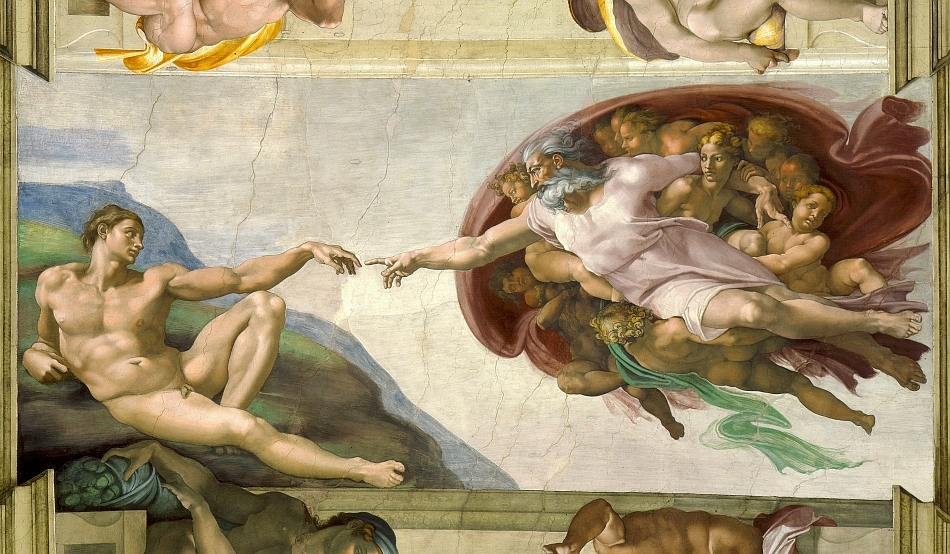 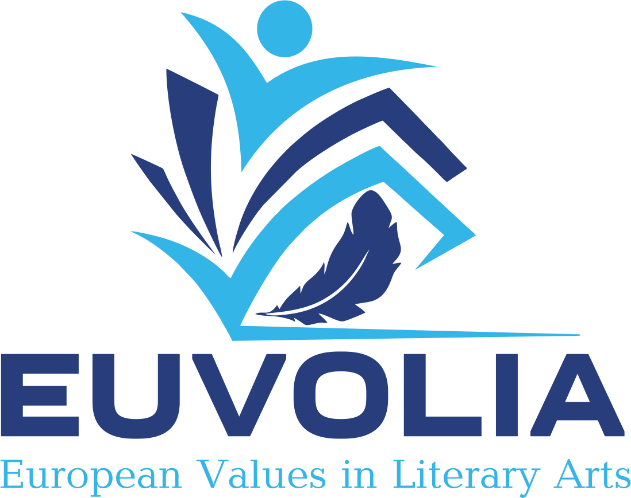 17
3. Концепція світу та людини у Ренесансі
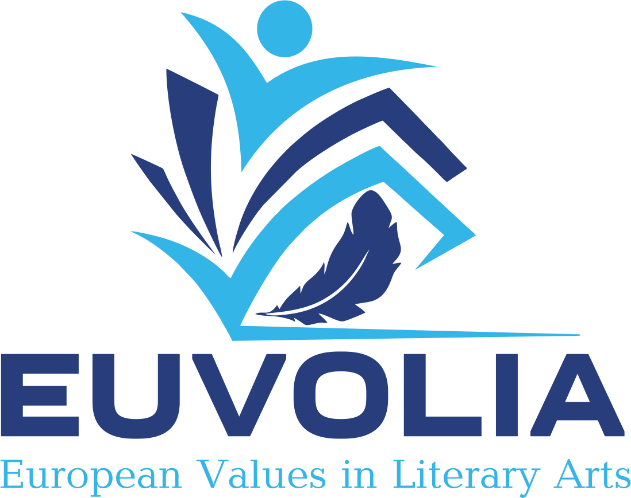 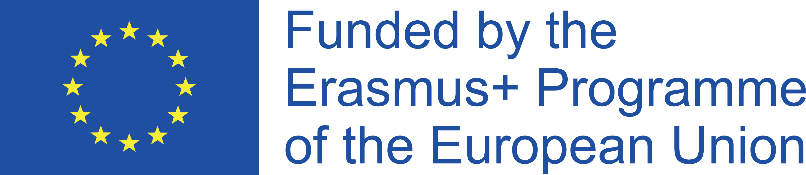 18
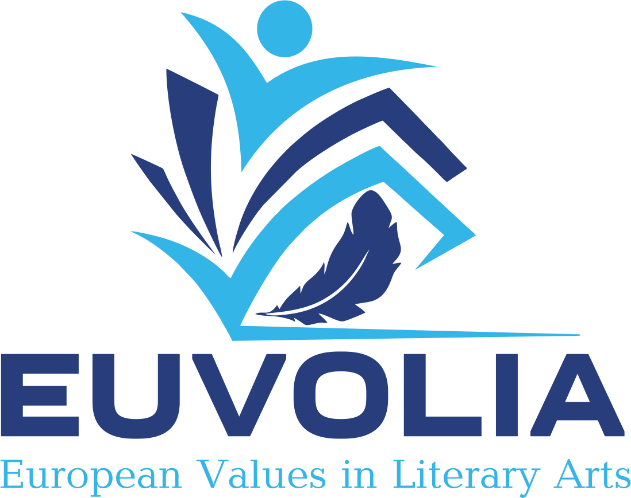 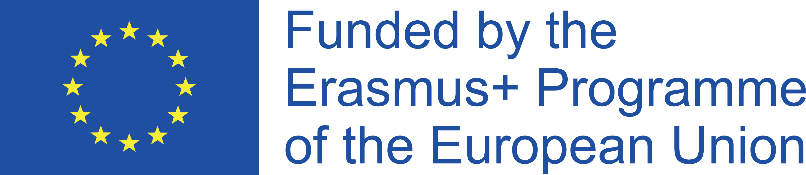 Ідеал людини ренесансців
Прекрасна
Сильна
Гармонійна
Наділена внутрішньою красою
Вихованістю
Ерудицією
Етико-моральною досконалістю
особистість
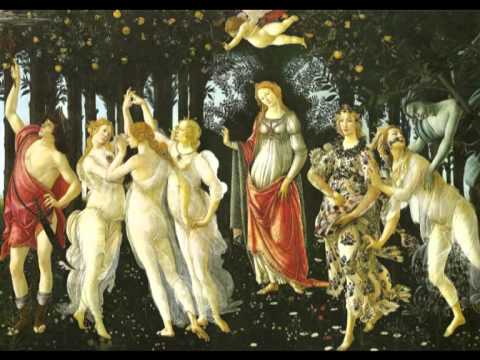 19
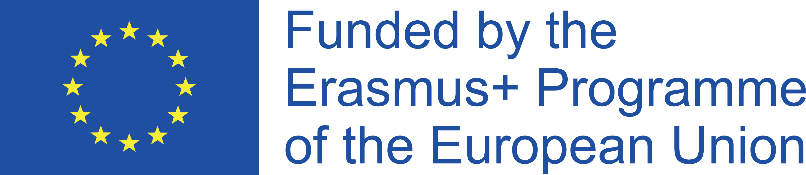 ЛЮДИНА
ВІНЕЦЬ ТВОРІННЯ, НАЙВИЩА ЦІННІСТЬ І МЕТА БУТТЯ
ТЕОЦЕНТРИЗМ
АНТРОПОЦЕНТРИЗМ 
СМЕРТНИЙ БОГ
ІДЕАЛІЗАЦІЯ І МІФОЛОГІЗАЦІЯ ЗЕМНОЇ ЛЮДИНИ
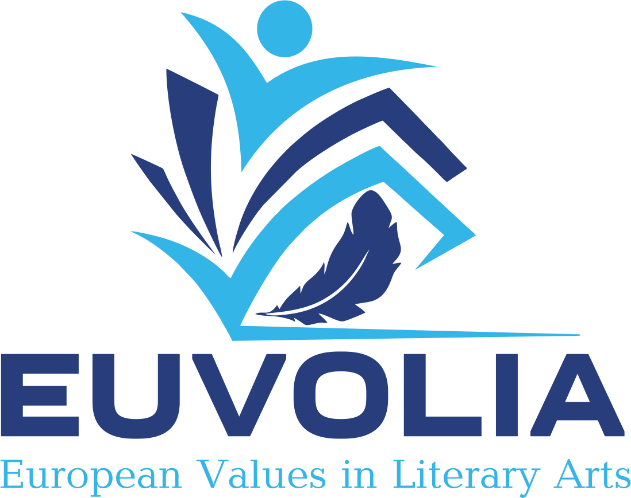 20
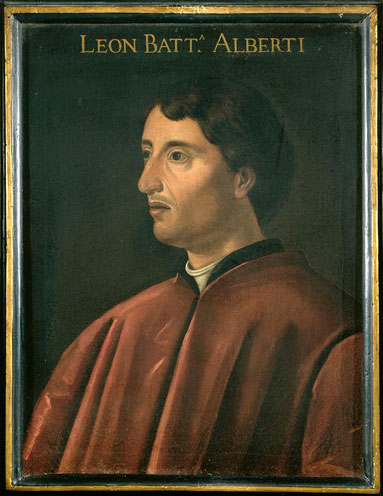 Альберті
«Прекрасне дароване самою природою і знаходиться, передусім, у людині»
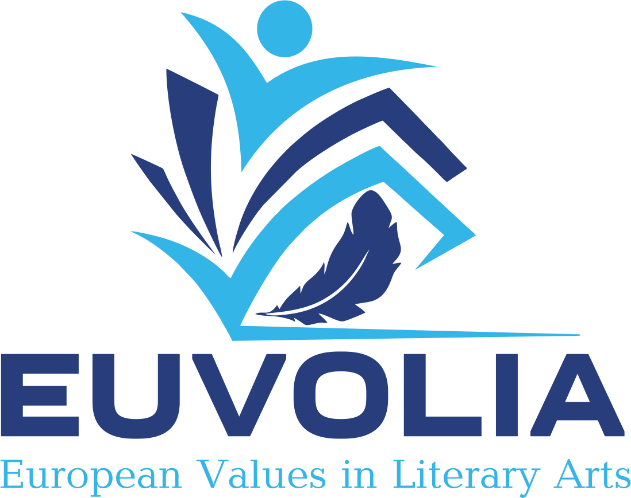 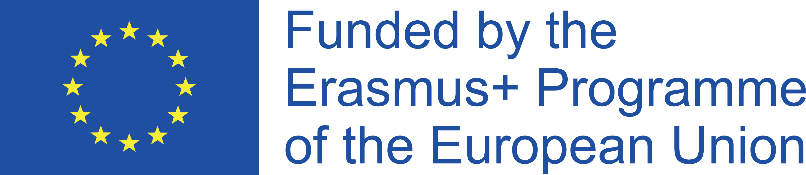 21
Індивідуалізм
Людина – центр світобудови
Риси, притаманні людині Ренесансу:
Кмітливість, 
Активність,
Креативність
Категорія «virtu»
Світ прекрасний і гармонійний
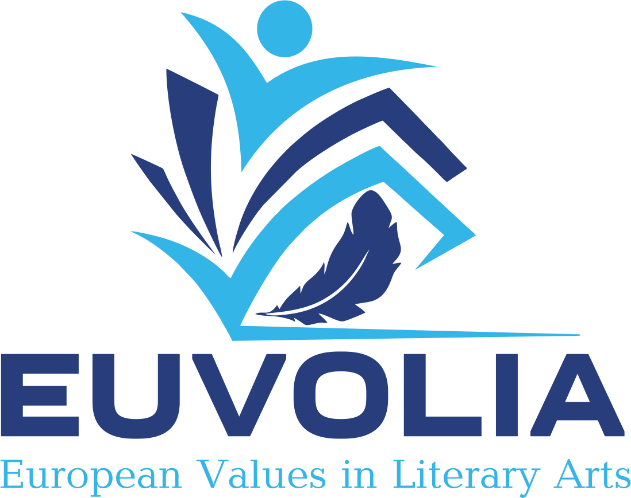 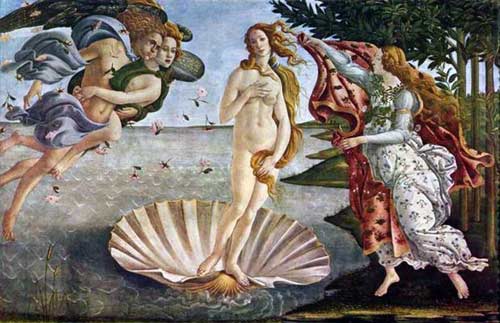 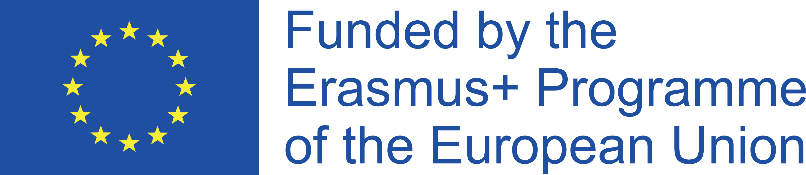 22
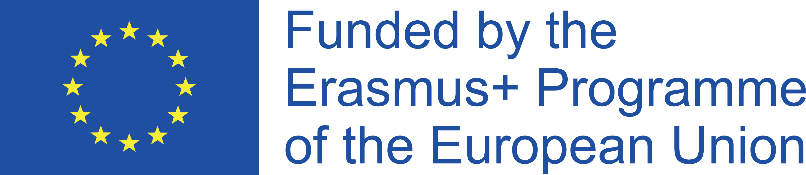 Увага до реального, земного світу
Підсилений інтерес до різних проявів людської натури,
Індивідуалізм – «хвороба часу»
Прагнення удосконалити дійсність
Зверненість до різних аспектів буття людини, 
цікавість до повсякденних проблем
Розширення тематики творів
Виникнення соціально-побутового роману
Філологічні праці (Данте)
Соціальні утопії (Т.Мор, Т.Кампанелла, Ф.Бекон) – розуміння суспільного блага
Політичні теорії (Н.Макіавеллі) – роль державця
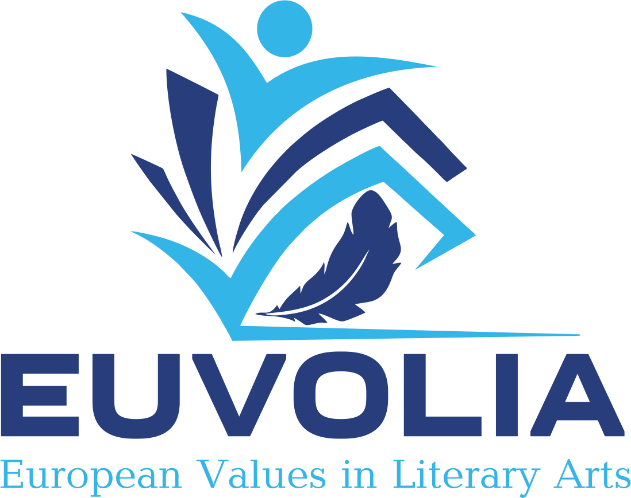 23
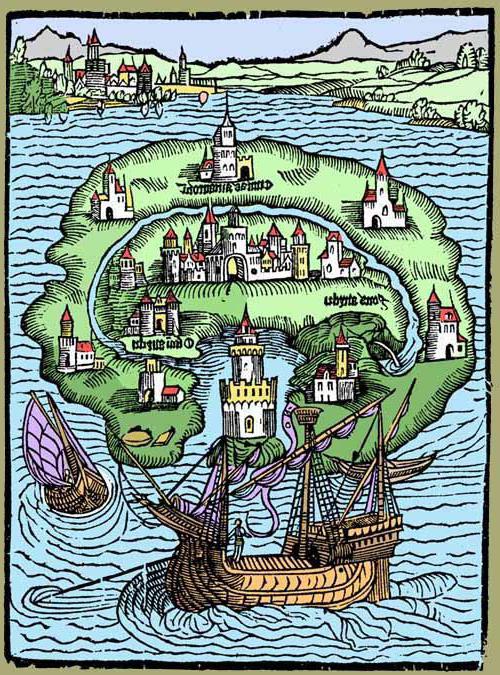 Аристократизм
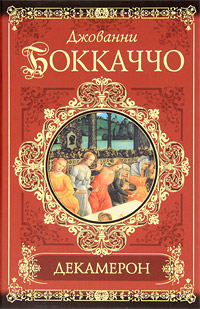 Томас Мор «Утопія»
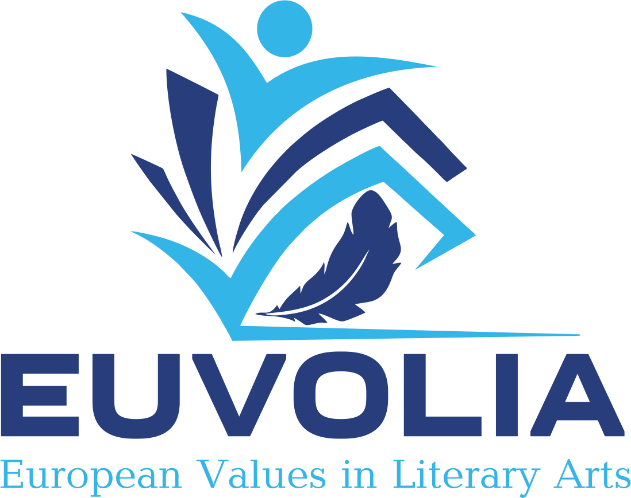 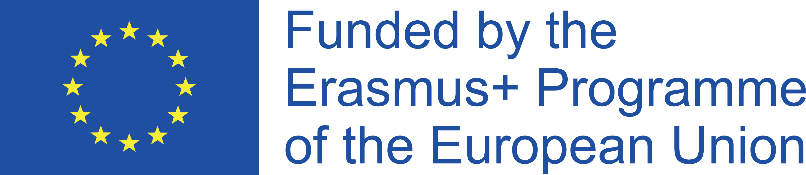 24
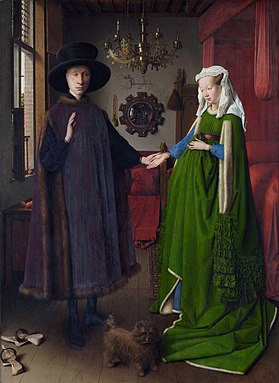 Жанри (орієнтація на зображення індивідуума)
Портрет
Автобіографія
Памфлет
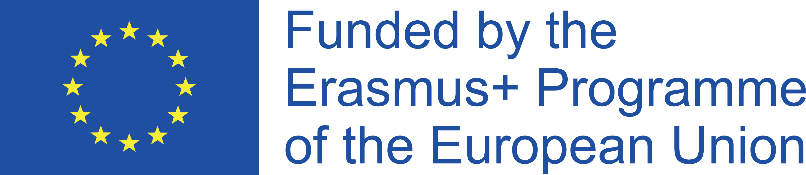 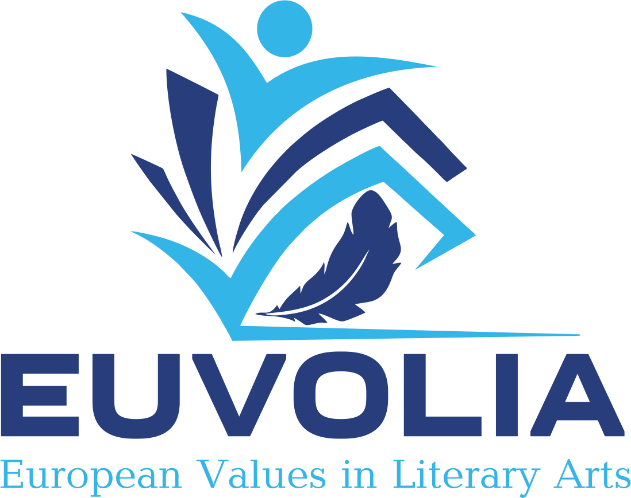 25
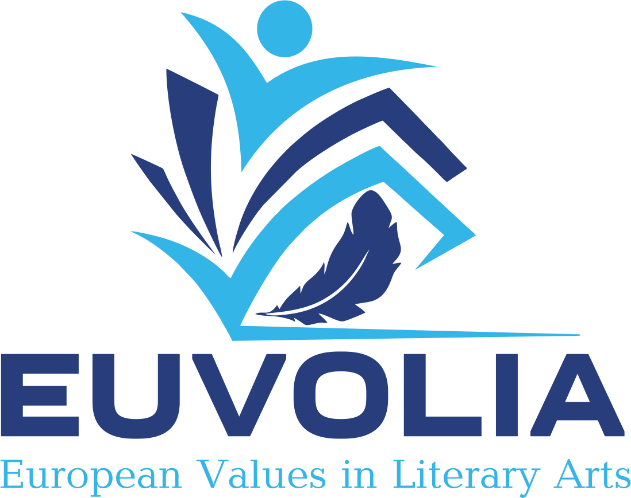 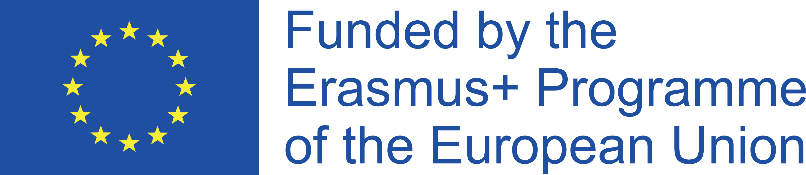 26